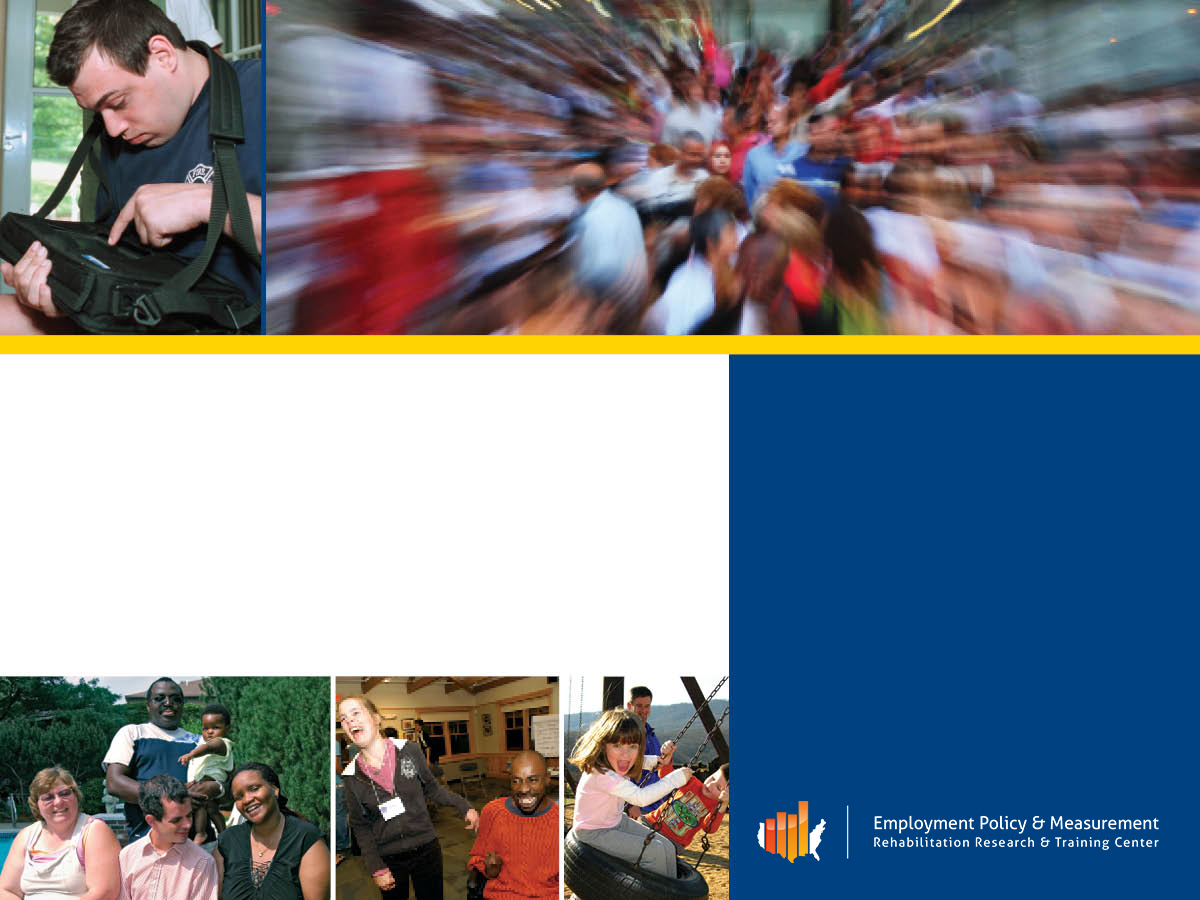 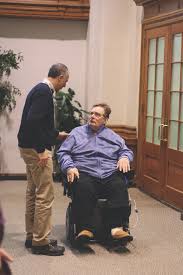 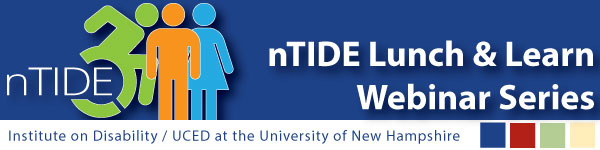 FRIDAY
February 7, 2020
1
[Speaker Notes: Hello, and welcome, everybody, to the new national trends in disability employment, or nTIDE lunch & learn series. On the first Friday of every month, corresponding with the Bureau of Labor Statistics jobs report, we'll be offering this live broadcast via Zoom webinar to share the results of the latest nTIDE findings. In addition, we will provide news and updates from the field on disability employment, as well as host an invited panelist who will discuss current disability related findings and events.  

Just a few housekeeping items before we begin.]
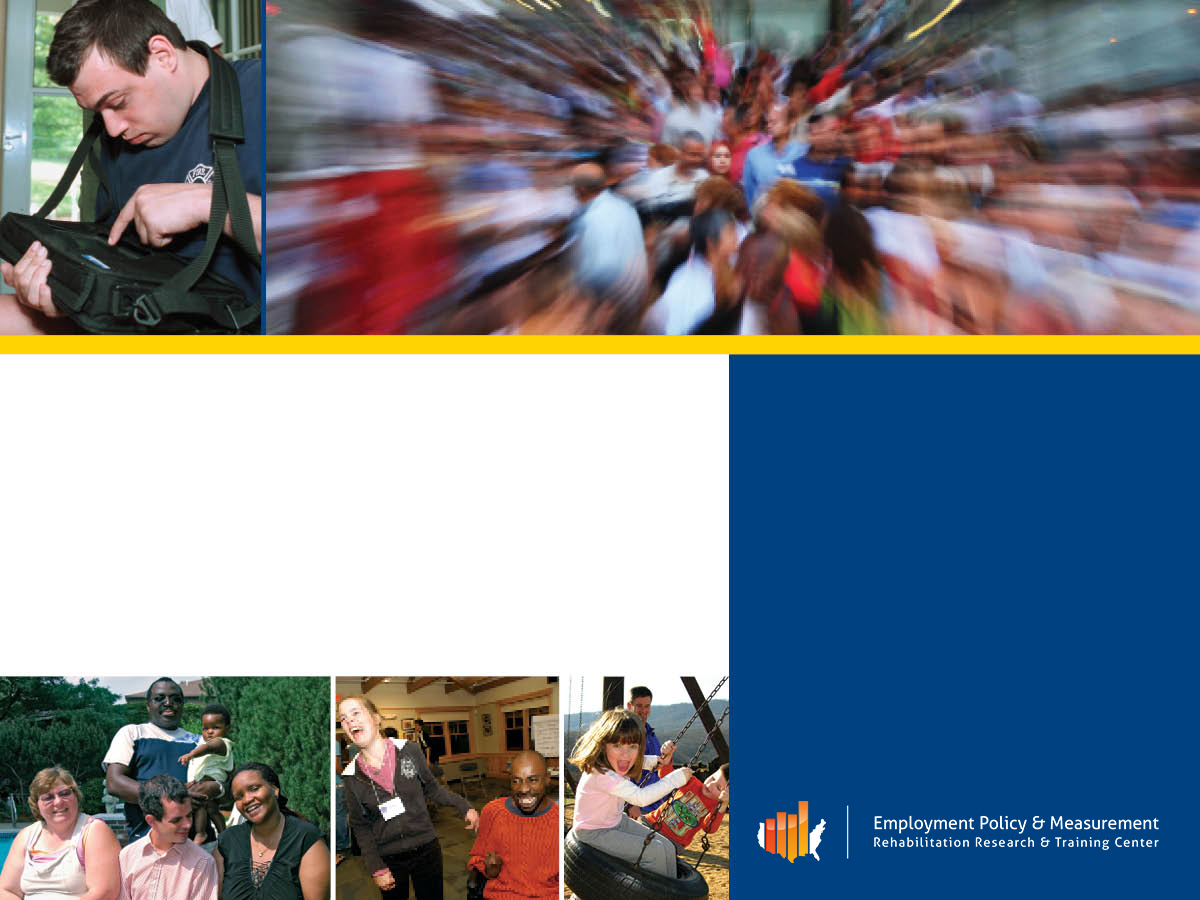 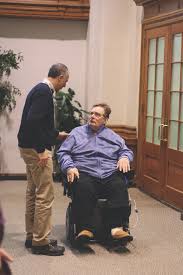 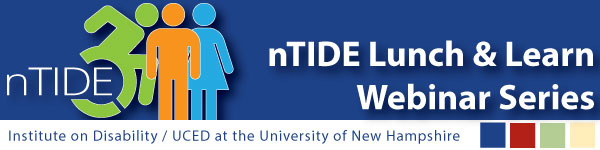 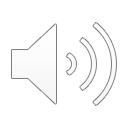 FRIDAY
February 7, 2020
2
[Speaker Notes: Hello, and welcome, everybody, to the new national trends in disability employment, or nTIDE lunch & learn series. On the first Friday of every month, corresponding with the Bureau of Labor Statistics jobs report, we'll be offering this live broadcast via Zoom webinar to share the results of the latest nTIDE findings. In addition, we will provide news and updates from the field on disability employment, as well as host an invited panelist who will discuss current disability related findings and events.  

Just a few housekeeping items before we begin.]
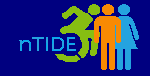 #nTIDELearn
Up Front Matters
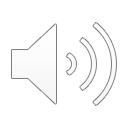 This webinar is being recorded. We will post an archive of each webinar, each month, on our website at www.researchondisability.org/nTIDE. This site will also provide copies of the presentations, the speakers’ bios, full transcripts, and other valuable resources.
As an attendee of this webinar, you are a viewer. To ask questions of the speakers, click on the Q & A box on your webinar screen and type your questions into the box. Speakers will review these questions and provide answers during the last section of the webinar. Some questions may be answered directly in the Q & A box.
3
[Speaker Notes: This webinar is being recorded. We will post an archive of each webinar, each month, on our Web site at www.researchondisability.org/nTIDE. This site will also provide copies of the presentations, the panelist bios, full transcripts and other valuable resources. 
As an attendee of this webinar, you are a viewer and no sound is enabled. To ask questions of the panelists, simply click on the Q & A box on your webinar screen and type your questions into the box. Panelists will review these questions during the assigned question and answer periods.]
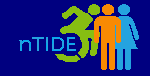 #nTIDELearn
Up Front Matters
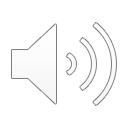 If you have any questions following this recording, please contact us at disability.statistics@unh.edu, or toll free at 866-538-9521 for more information. Thanks for joining us. Enjoy today's webinar!
4
[Speaker Notes: This webinar is being recorded. We will post an archive of each webinar, each month, on our Web site at www.researchondisability.org/nTIDE. This site will also provide copies of the presentations, the panelist bios, full transcripts and other valuable resources. 
As an attendee of this webinar, you are a viewer and no sound is enabled. To ask questions of the panelists, simply click on the Q & A box on your webinar screen and type your questions into the box. Panelists will review these questions during the assigned question and answer periods.]
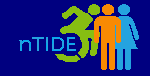 #nTIDELearn
WelcomeJohn O’NeillKessler Foundation
5
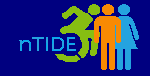 #nTIDELearn
Welcome
nTIDE Lunch & Learn: 
A joint effort of the University of New Hampshire, Kessler Foundation, and the Association of University Centers on Disability (AUCD).
Occurs at noon Eastern-time on the first Friday day of each month, with the release of the nTIDE Report.
A part of the Rehabilitation and Research Training Center on Employment Policy and Measurement, which is funded by the National Institute on Disability, Independent Living and Rehabilitation Research (NIDILRR), grant no. 90RT0537.
6
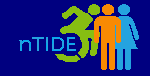 #nTIDELearn
Today’s Program
Part 1: nTIDE Report … “The Numbers”
John O’Neill, Kessler Foundation
Megan Henly, University of New Hampshire
Part 2: nTIDE News
Denise Rozell, Association of University Centers on Disabilities (AUCD)
Part 3: Guest Speakers
Richard Petty, National Center for Aging & Disability, UT McGovern Medical School
Seth Hoderewski & Joe Michener, Lehigh Valley Center for Independent Living
Part 4: Q&A … for Parts 1-3
7
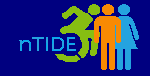 #nTIDELearn
Part 1The nTIDE ReportJohn O’NeillKessler Foundation
8
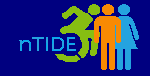 #nTIDELearn
The Monthly nTIDE Report
The monthly nTIDE Report is a press release and infographic, looking at the latest employment statistics.
Uses data from the “jobs report” released by the U.S. Bureau of Labor Statistics, on the 1st Friday of each month.
9
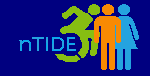 #nTIDELearn
Source of the Data
U.S. BLS, Current Population Survey (CPS).
Source of the “official” unemployment rate.
Civilians, ages 16-64, not living in institutions.
Available September 2008 onward.
Not yet seasonally adjusted.
which is why we compare to the same month last year.
10
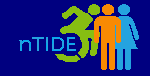 #nTIDELearn
The NumbersMegan HenlyUniversity of New Hampshire
11
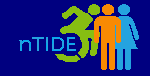 #nTIDELearn
Employment-to-Population Ratio
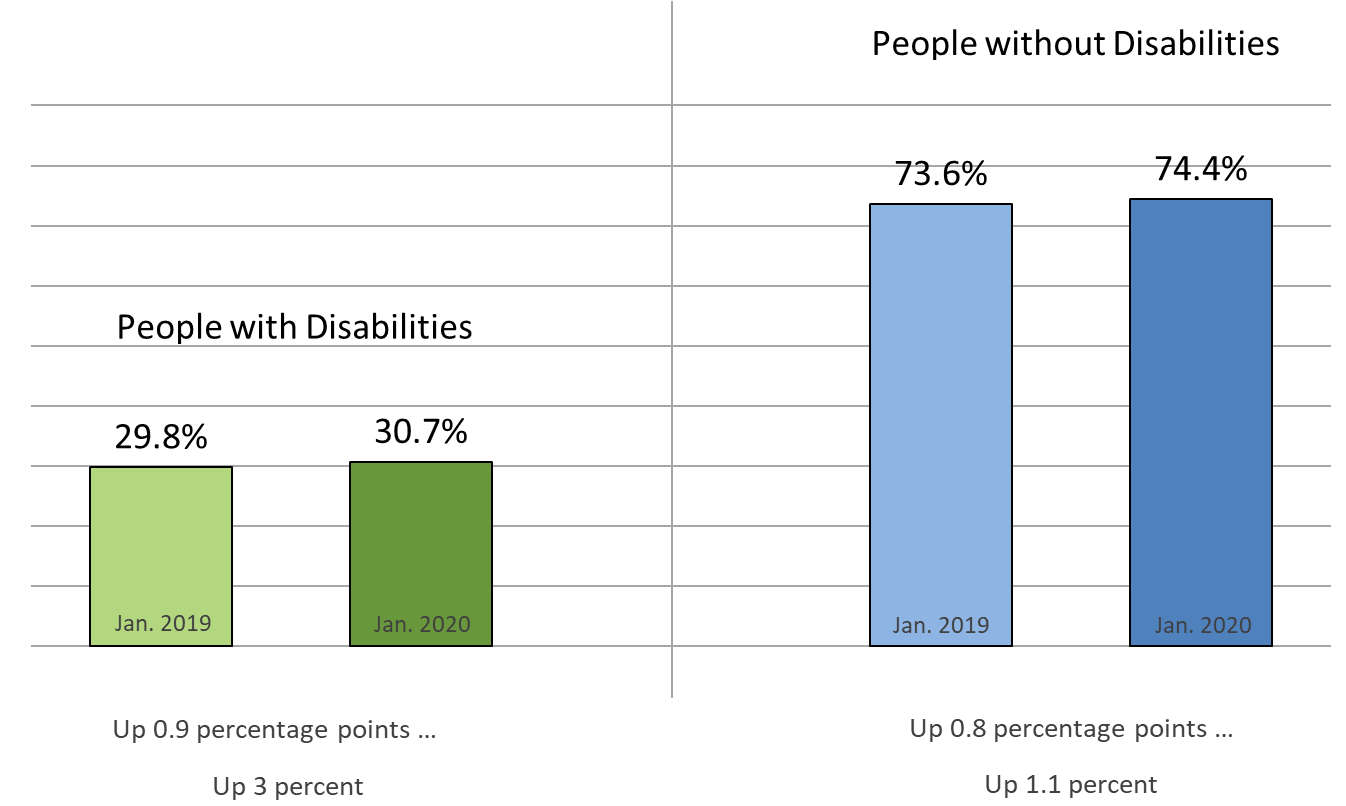 12
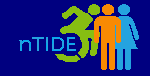 #nTIDELearn
Labor Force Participation Rate
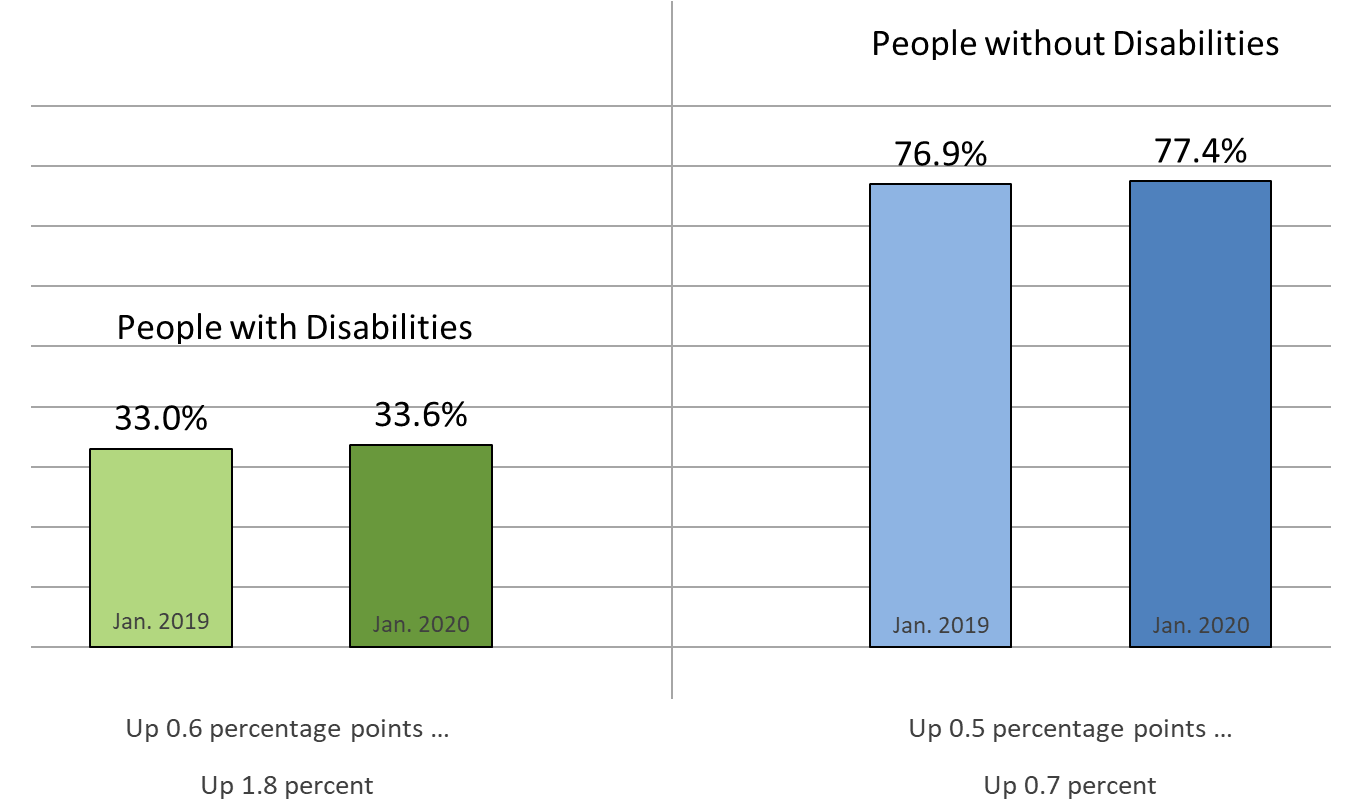 13
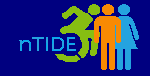 #nTIDELearn
Employment-to-Population Ratio
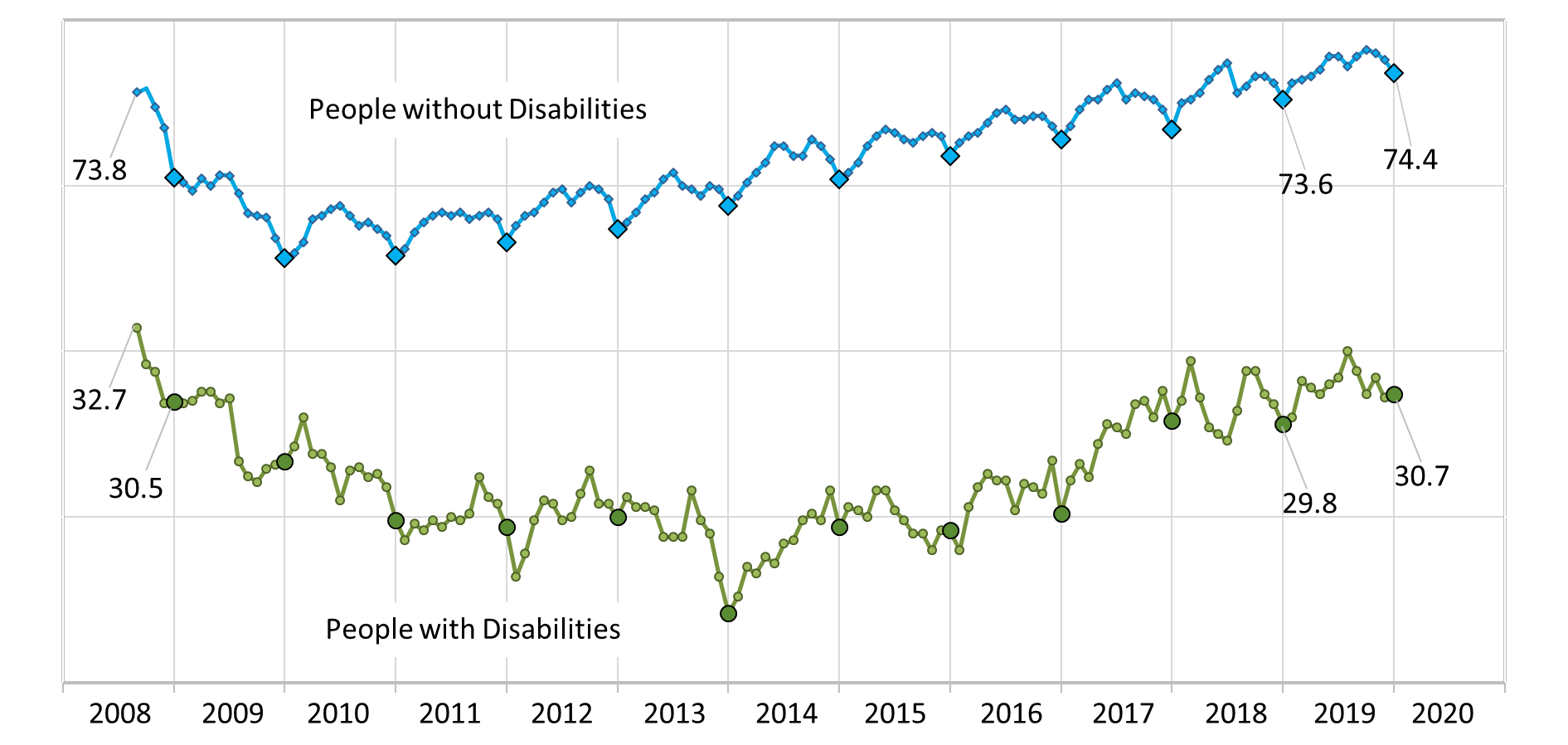 14
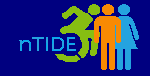 #nTIDELearn
Employment-to-Population Ratio
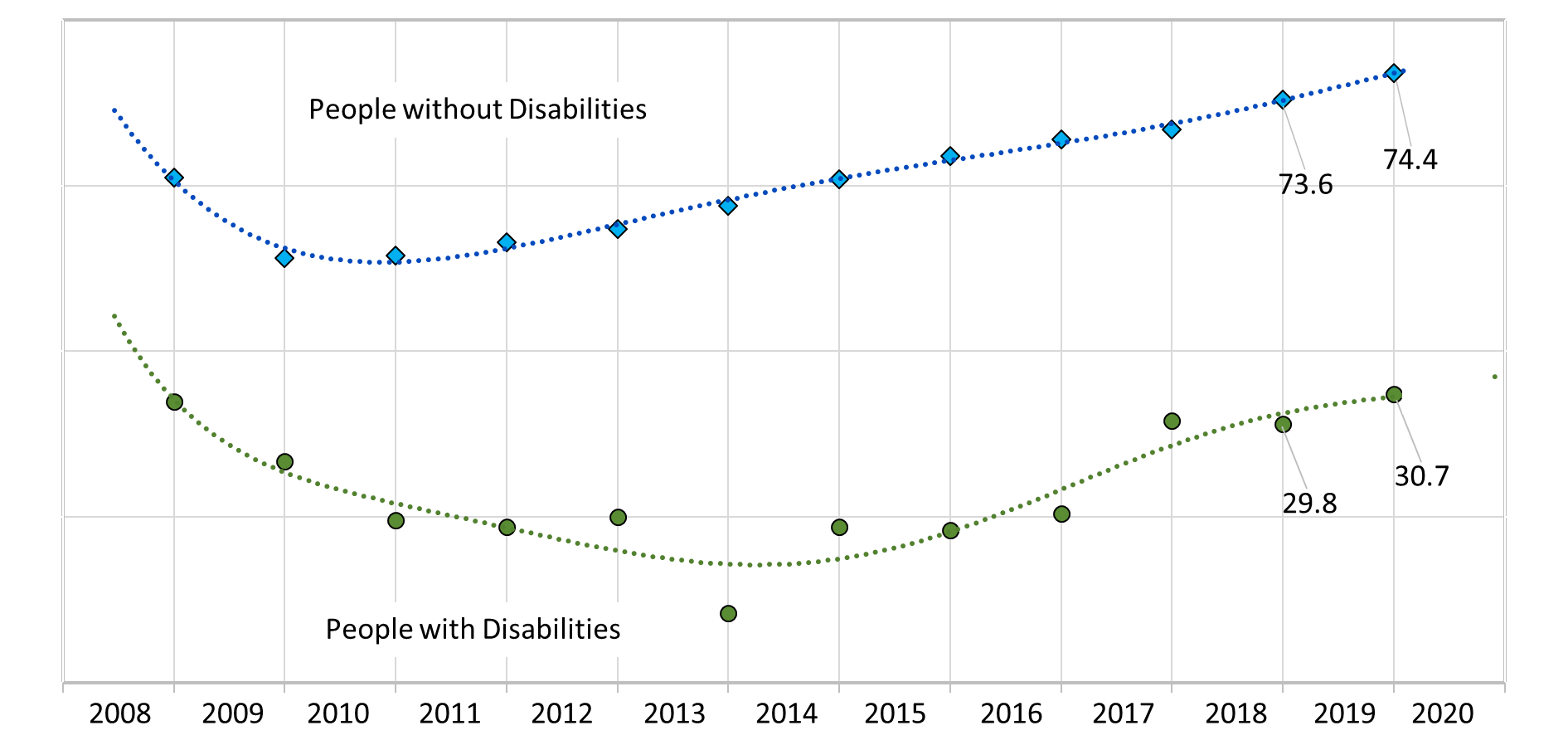 15
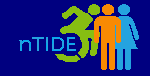 #nTIDELearn
Part 2 nTIDE News 
Denise Rozell Association of University Centers on Disabilities (AUCD)
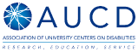 16
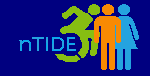 #nTIDELearn
Federal Policy Update
FY 2021 Budget and Appropriations
President’s Budget comes out Monday

Medicaid Block Grants
CMS’ new Healthy Adult Opportunity option

ACL/ODEP Leadership Julie Hocker
17
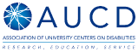 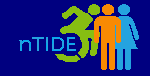 #nTIDELearn
Informed Decision Making: Think Work
The Employment Journey: A Focus on Informed Choice : in-depth analysis on the concept of informed choice and how making informed choices can contribute to improved employment outcomes

Informed Decision Making: It Takes More than Practice: Response of members of SABE and Green Mountain Self Advocates to a paper on NASDDDS on informed choice and decision-making
18
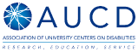 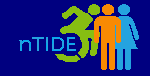 #nTIDELearn
Pre-Employment Transition Services
Mathematica research brief
Statistics on VR agencies’ implementation of pre-ETS in first year reporting
Baseline of nationwide delivery of pre-ETS and agency variance
Variation across states in who is served and how services are delivered
Questions remain re types of activities, how students benefit, and effect on agencies other clients
19
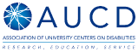 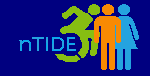 #nTIDELearn
ODEP -- Apprenticeship
Apprenticeship Disability-Inclusion Guide – targeted separately to youth, educators, business
Apprenticeship Toolkit
Understanding the basics 
Increasing participation of youth with disabilities 
Establishing new apprenticeship programs
What apprenticeship employers need to know when working with youth with disabilities
Future opportunities in apprenticeship
Apprenticeship finders
20
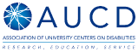 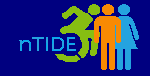 #nTIDELearn
Addressing the Data Gap in Disability Employment
LegisBrief, National Conference of State Legislators – Work Matters and Disability Employment 
Issue: State need to collect disability-related employment data, but how to gather it? 
What are states doing? 
State as model employer policies
As part of Employment First
Separate data collection legislation
Federal Action -- EARN/SEED
21
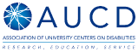 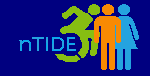 #nTIDELearn
Innovative Approaches to Encouraging Self-Identification  of Disability
Earn and NILG (National industries Liaison Group)
Innovative approaches to address barriers to self-identification, including specific strategies & examples
how to create a welcoming environment, 
how to show commitment to diversity and disability employment, 
how to help your employees build success – career development programs, professional development
supporting health and wellness, 
ensuring privacy, 
tracking progress/continuous improvement.
22
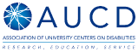 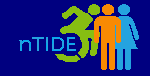 #nTIDELearn
Disability and Employer Diversity Strategies
Disability, diversity, and corporate social responsibility: learning from recognized leaders in inclusion; JVR, December 2019
34 corporate social responsibility reports from orgs  nationally recognized for disability inclusion
Develop a descriptive and theoretical mapping of strategies used to market their disability inclusion 
Four practices used to showcase disability inclusion --  diversity and inclusion statements;  employee resource groups; supplier diversity initiatives, and  targeted hiring and recruitment plans
23
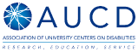 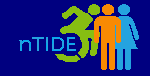 #nTIDELearn
Poor physical health: A major barrier to employment among individuals with serious mental illness
Participants’ perceptions of physical and mental health conditions as barriers to employment
Identified physical problems more frequently than mental health problems for limiting their work or other activities
Conclusion: Integrating care of physical health conditions in mental health services for improving employment participation and outcomes. 
JVR, December 2019
24
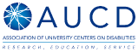 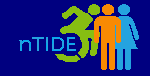 #nTIDELearn
SSI Youth Solutions
Office of Disability Employment Policy (ODEP)
Solicit ways to improve the employment and other outcomes of youth 14-24  on SSI
Some applicants selected for a $20,000 stipend to develop ideas into full papers to be published and widely shared 
Propose innovative and testable policy solutions
How it could be implemented, along with technical and editorial assistance. 
Deadline February 27, 2020
25
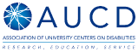 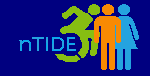 #nTIDELearn
Webinar: Values of Employment First
APSE Webinar  - Wednesday, February 12; 1- 2 Eastern
What is Employment First?
What are the principles in Employment First?

Beginning of a series over next few months on APSE Universal Employment competencies – 5 more coming on core values and principles, individualized assessment and career planning, community research and job development, workplace and related supports, and long term services and supports.
26
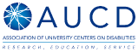 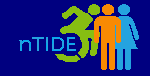 #nTIDELearn
Disability Policy Seminar
Opportunity for 700+ passionate advocates, self-advocates, experts, and professionals to learn about key issues that affect them most. 
After two days of training and learning, attendees head to Capitol Hill to meet with their Members of  Congress.
 
March 23-25, 2020, Washington DC
Cosponsors: AUCD, the Arc, AAIDD, ASA, NACDD, NDSC, SABE, and UCP
27
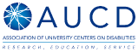 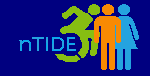 #nTIDELearn
Registration is Open!
Join us in person or online for the Release of the 
Annual Disability Statistics Compendium 

February 11, 2020
Holiday Inn Washington – Capitol
Washington, DC

Register here:
 https://researchondisability.org/annual-compendium-registration
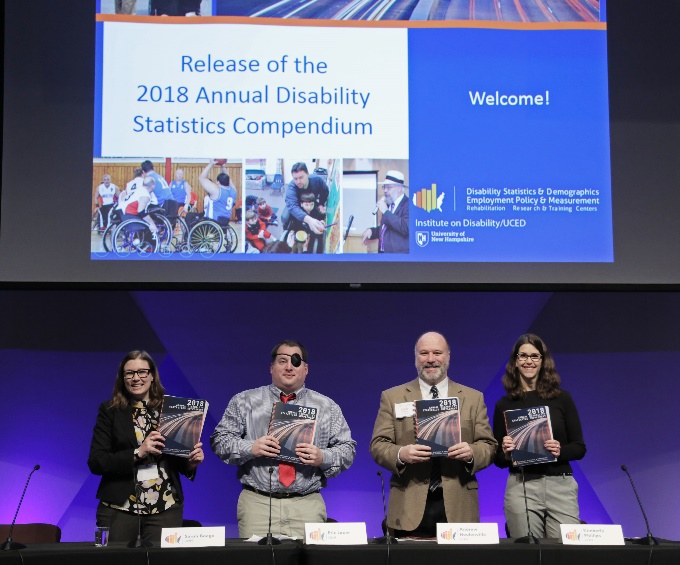 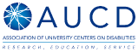 28
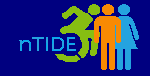 #nTIDELearn
Part 3         nTIDE Guest SpeakerRichard PettyDirector IL-NET Training and Technical Assistance Center; Director, National Center for Aging & Disability; Co-Director, ILRU; Assistant Professor, UT McGovern Medical SchoolSeth Hoderewski &Joe MichenerLehigh Valley Center forIndependent Living
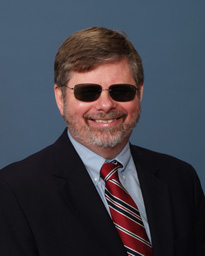 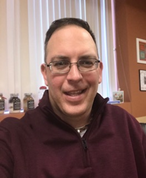 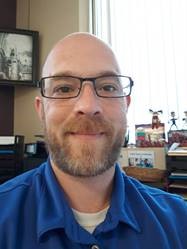 29
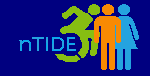 #nTIDELearn
Questions and Answers
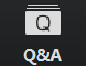 Zoom’s Q&A button
Take our survey and tell us what you think!   www.researchondisability.org/ntide/ntide-survey
Thanks to our partners:Institute on Disability 	www.ResearchOnDisability.org Kessler Foundation	  	www.KesslerFoundation.orgAUCD			www.AUCD.org	
Contact us:	Email: Disability.Statistics@unh.edu 	Call: 866-538-9521 (toll free)
Twitter at #nTIDELearn
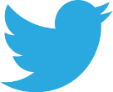 30
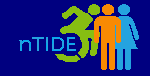 #nTIDELearn
So Long Everyone
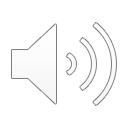 Thanks to our partners:Institute on Disability 	www.ResearchOnDisability.org Kessler Foundation	  	www.KesslerFoundation.orgAUCD			www.AUCD.org	
Contact us:	Email: Disability.Statistics@unh.edu 	Call: 866-538-9521 (toll free)
Twitter at #nTIDELearn

This work is funded by grant no. 90RT0537 from NIDILRR.
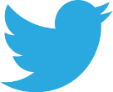 31